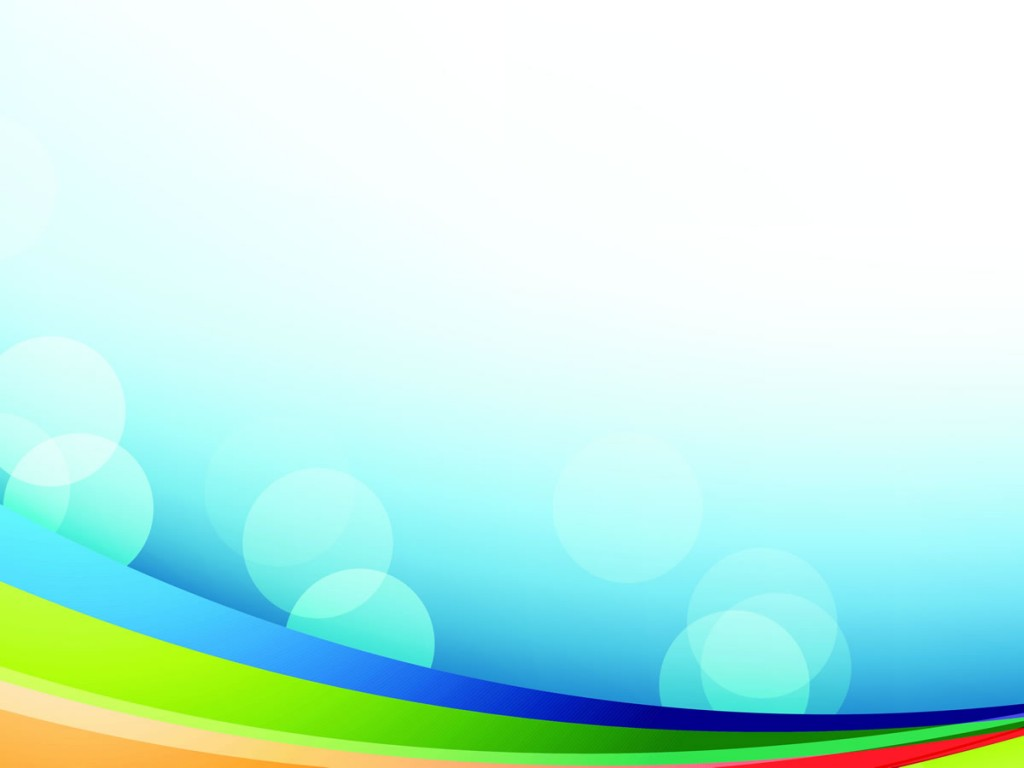 Witamy!W Przedszkolu nr 243
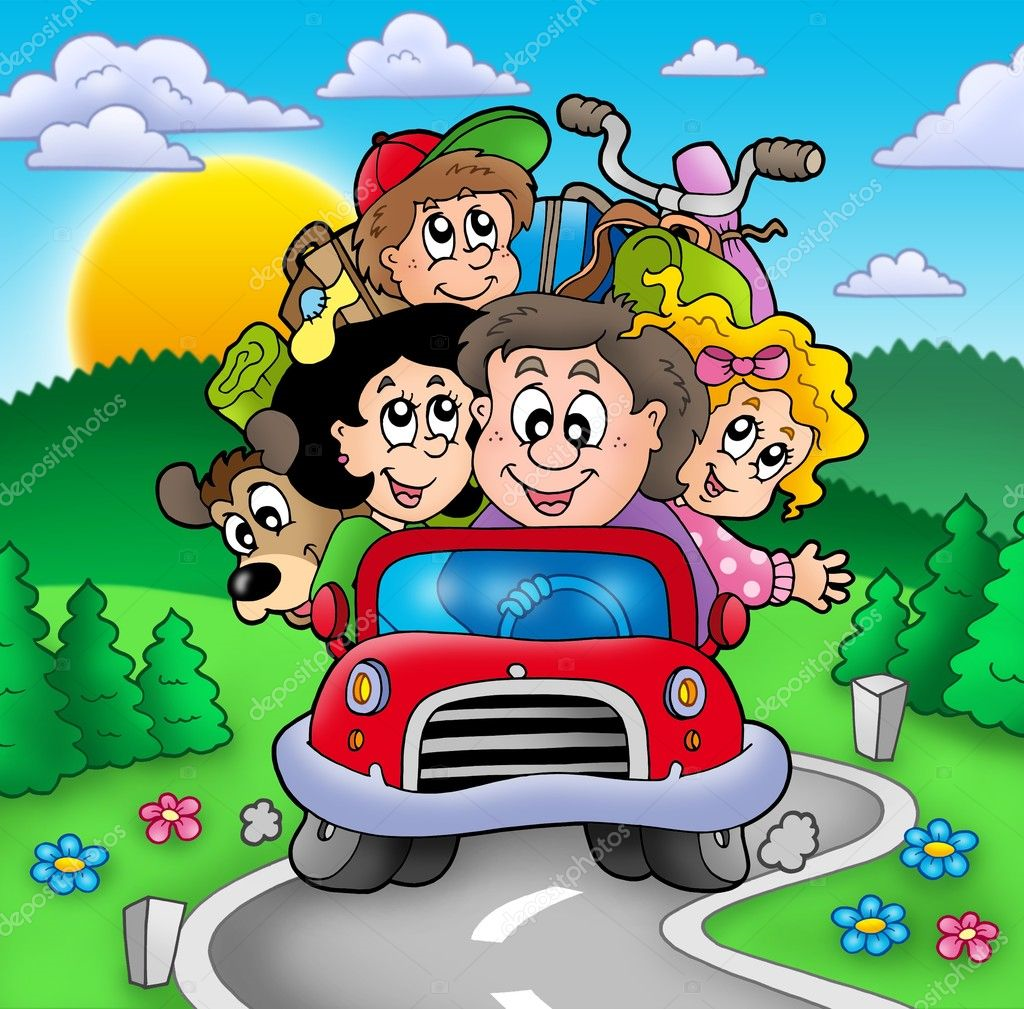 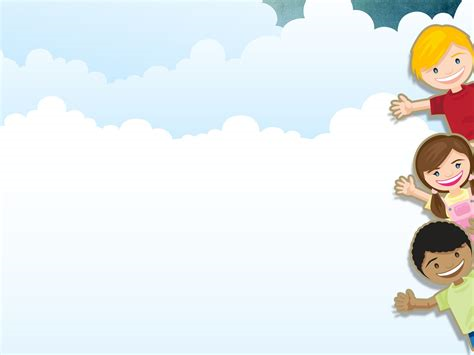 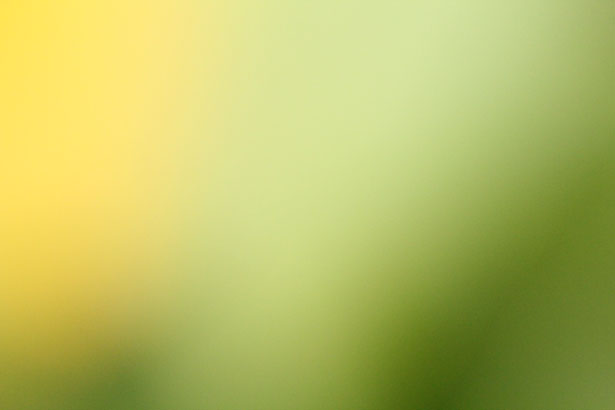 Przedszkole nr 243 
Ul. Kordiana 7/11
04-451 Warszawa
    Telefon : 22 611 92 96
Email 1                         p243@bait.pl; 
Email 2 (dot. RODO) p243@interia.pl; 
http://www.p243.waw.pl/
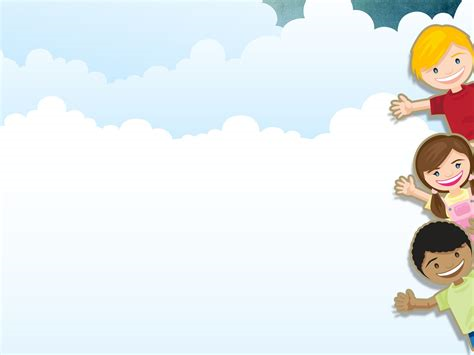 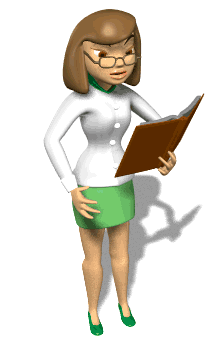 Dyrektor Przedszkola -    mgr Irmina JachimowiczWicedyrektor -    mgr Sylwia Siębor
Kierownik  gospodarczy -  
Pani Anna Prawda
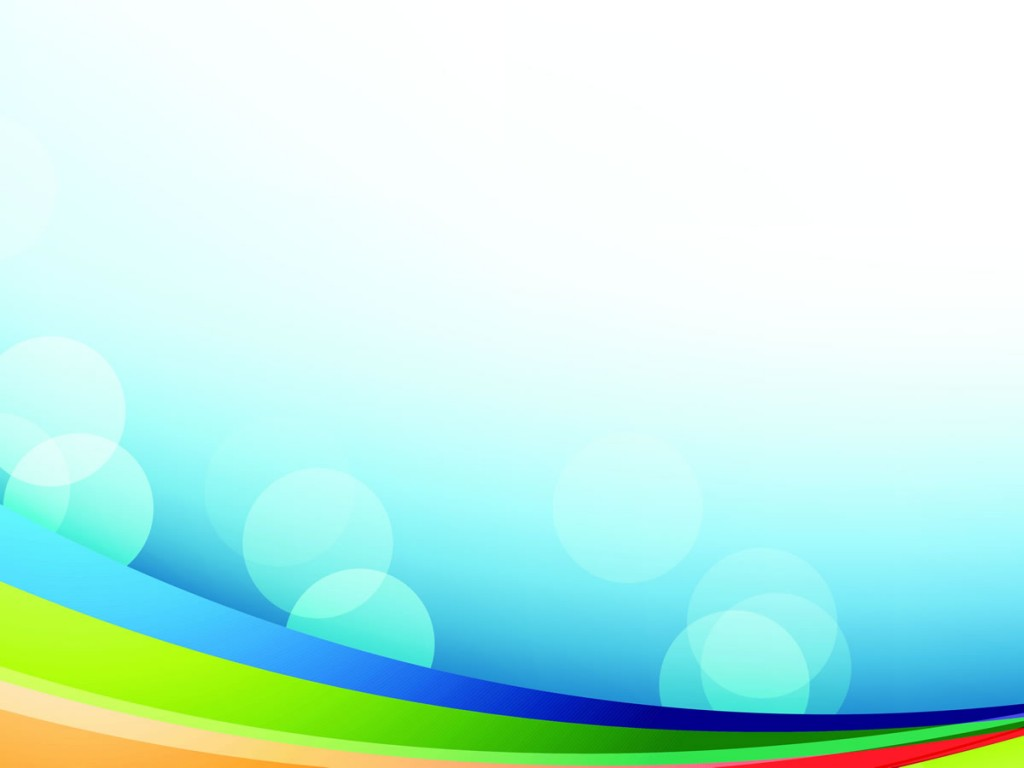 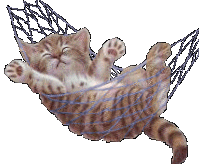 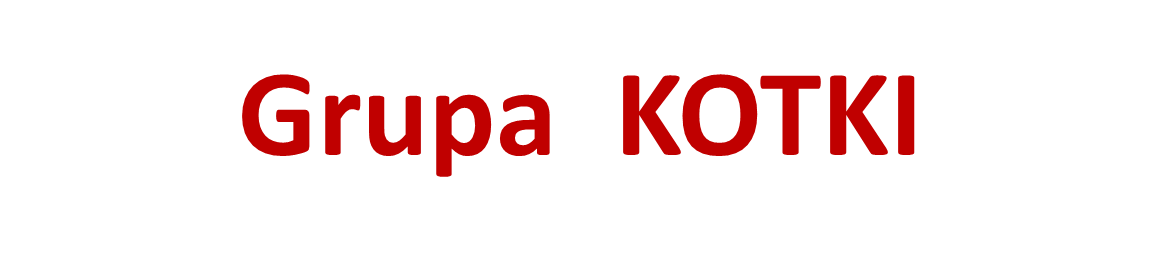 mgr Beata Czesnowska
mgr Justyna Karczmarczyk
Pomoc nauczyciela Marianna Bilińska
Asystent Edyta Brodowska
Planują prace dydaktyczną na:
Programie  WSiP  pt.: „Kocham przedszkole”
Rocznik 2015
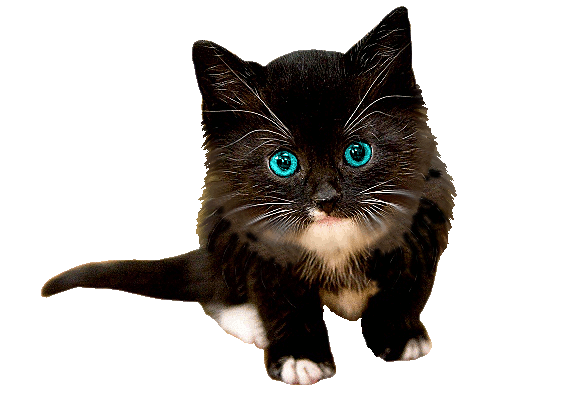 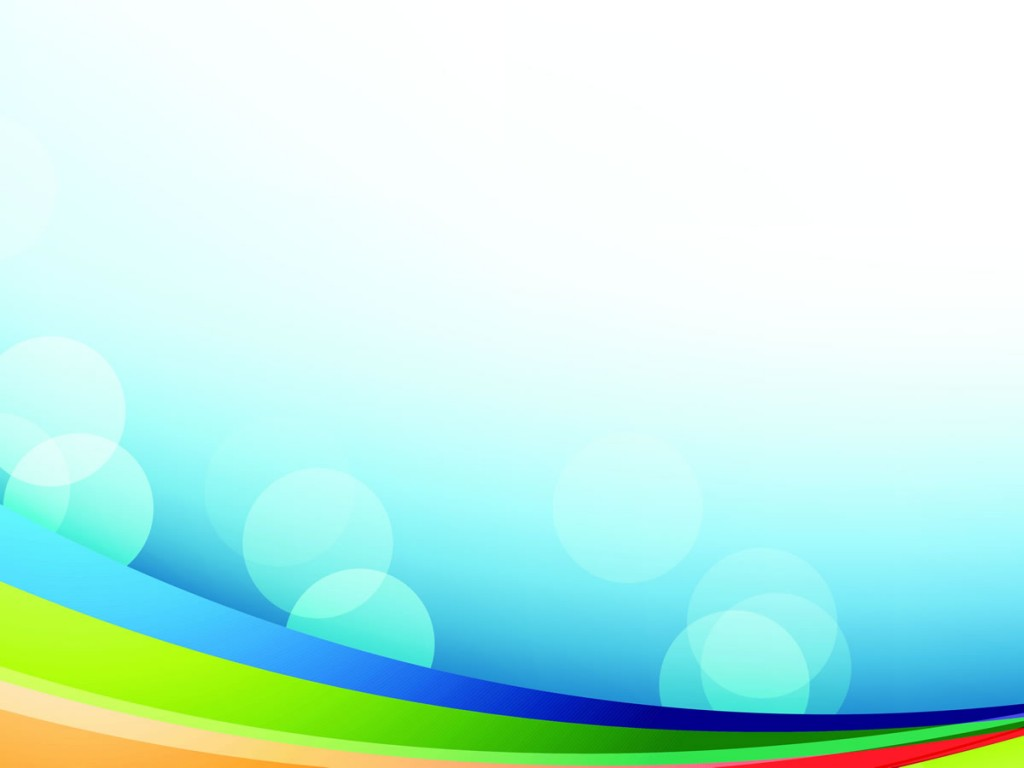 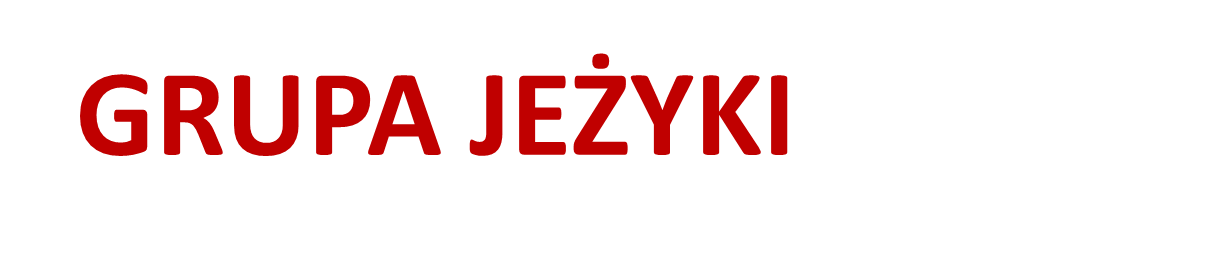 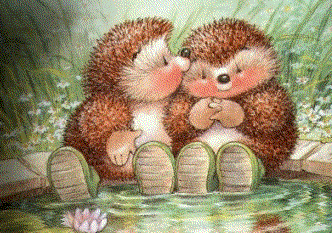 mgr Barbara Niewiadomska 
mgr Edyta Tarnowska
Asystent Danuta Poręba
Planują pracę dydaktyczną na 
Programie  MAC  pt. : „Nasze przedszkole”
Rocznik 2014
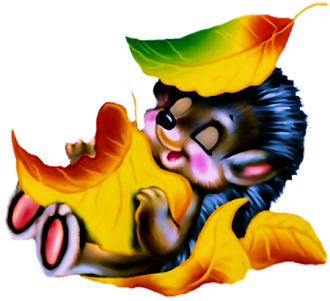 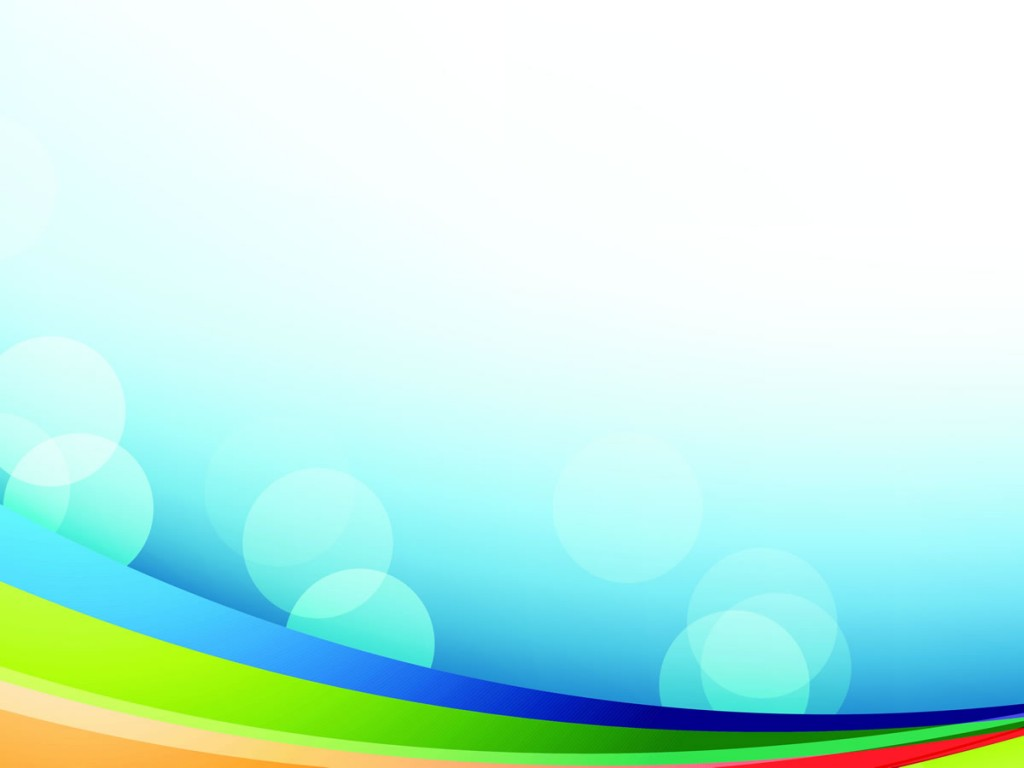 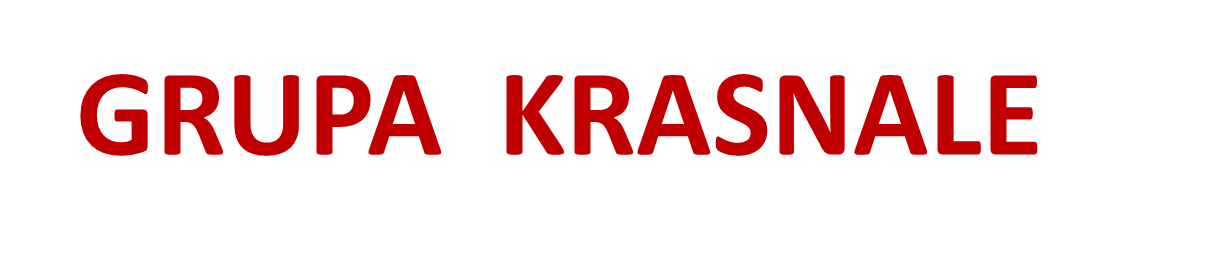 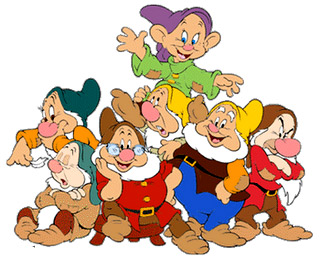 mgr Anna Żbikowska 
mgr Emilia Gajewska
Asystent  Krystyna Podstawka
Planują pracę dydaktyczną na 
 Programie  WSiP  pt. : „Od przedszkola do pierwszaka” 
Rocznik 2013/2014
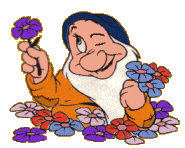 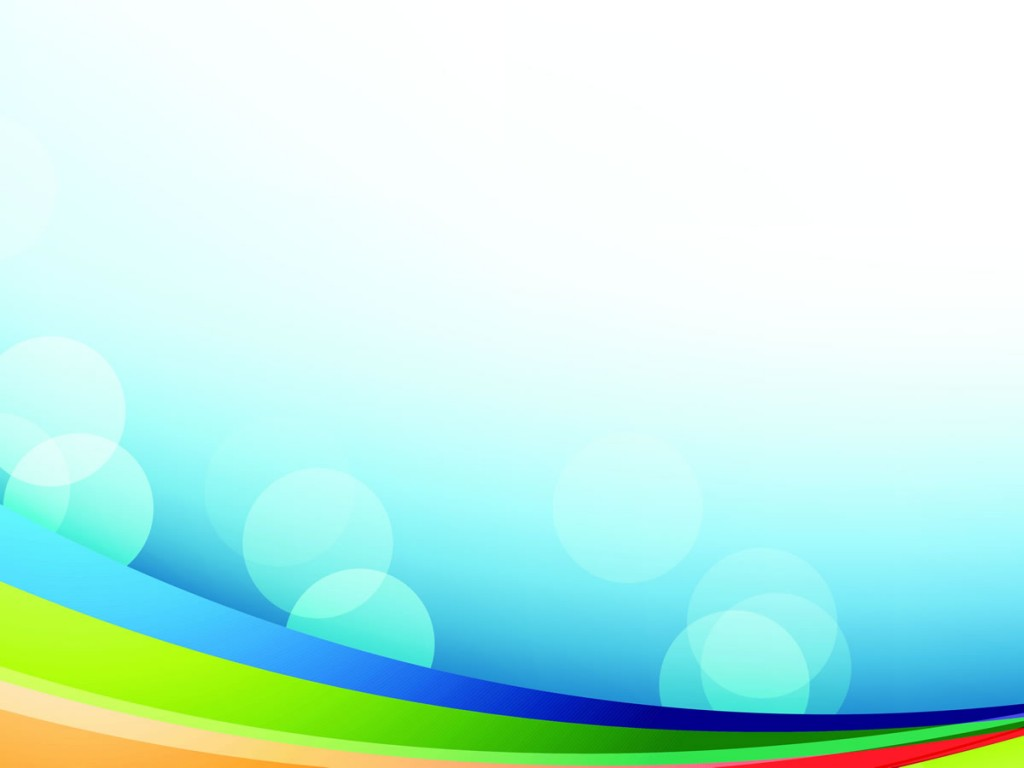 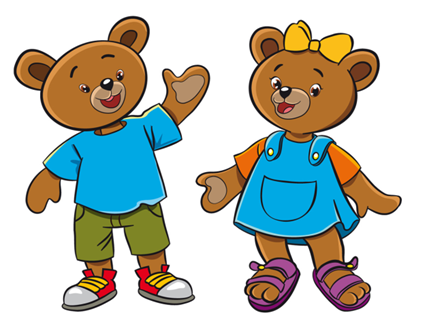 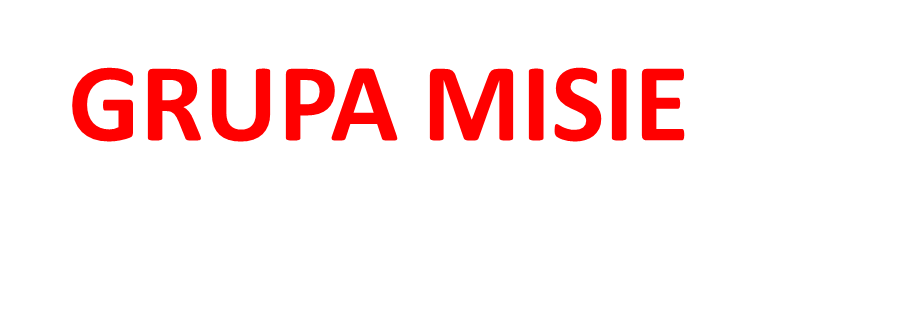 mgr Joanna Stokwiszewska 
mgr Magdalena Jaśkiewicz
Asystent  Anna Kucharska
Planują  pracę dydaktyczną  na: 
Programie  WSiP  pt. : „ Od przedszkola do pierwszaka”
Rocznik 2013
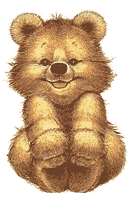 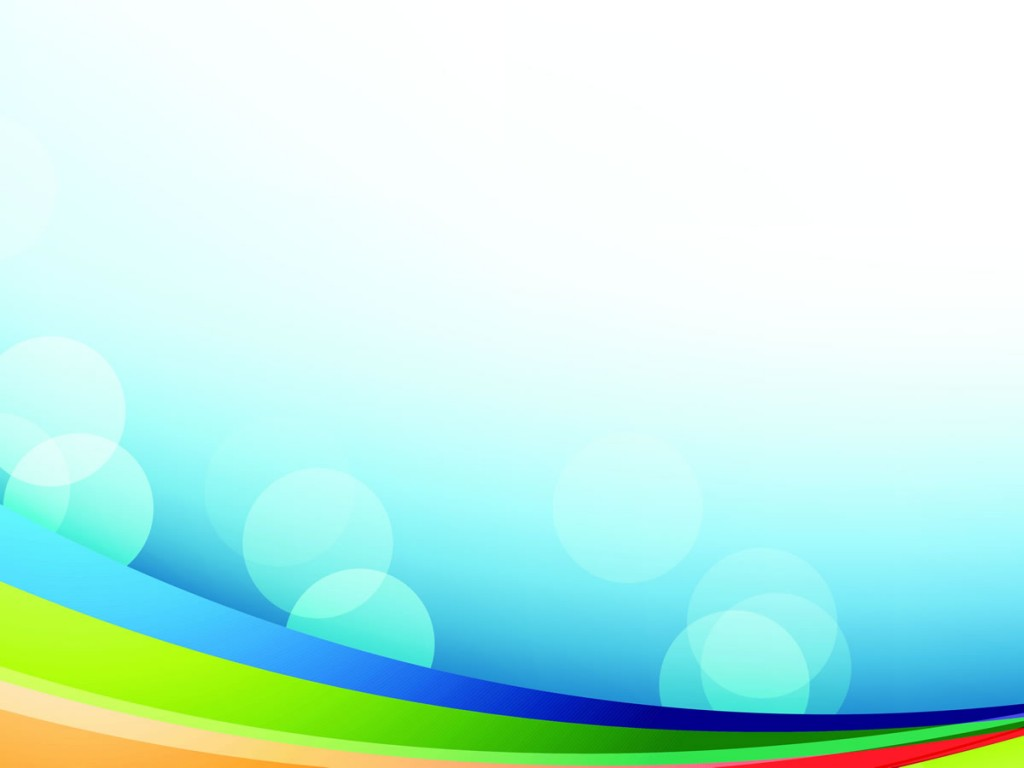 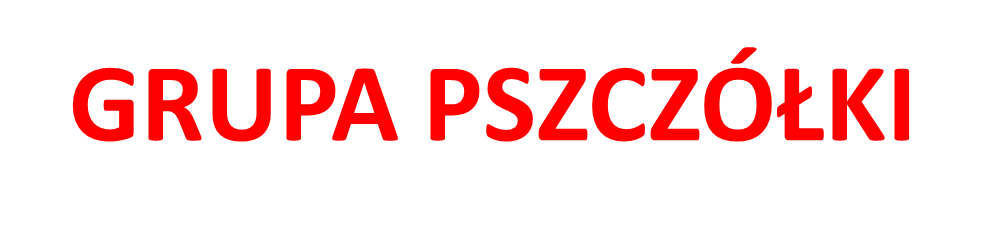 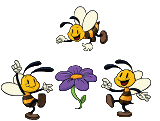 Grupa „0”
mgr Agata Gielo
mgr Ann Fronc
Asystent Henryka Soćko
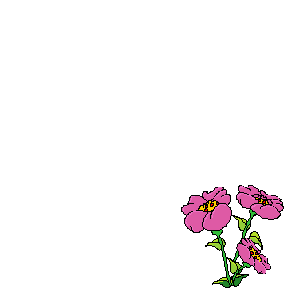 Planują pracę dydaktyczną na 
Programie WSiP pt.: ”Od przedszkolaka do pierwszaka”
Rocznik 2012
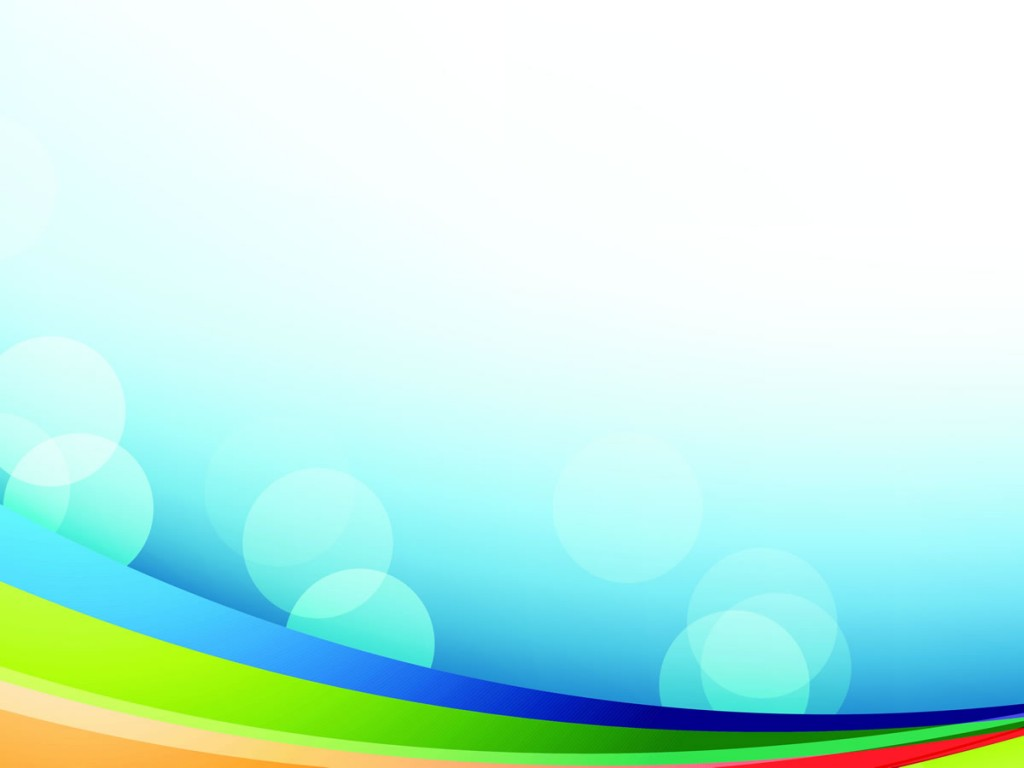 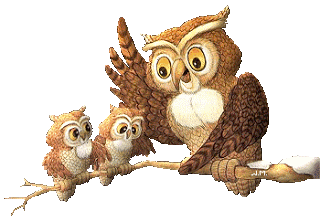 GRUPA   SÓWKI 
Grupa „0”
mgr Joanna Miller
mgr Magdalena Pawlik – Rybicka
Asystent Ewa Osak
Planują prace dydaktyczną na
Programie  WSiP pt. „Od przedszkolaka do pierwszaka”
Rocznik 2012
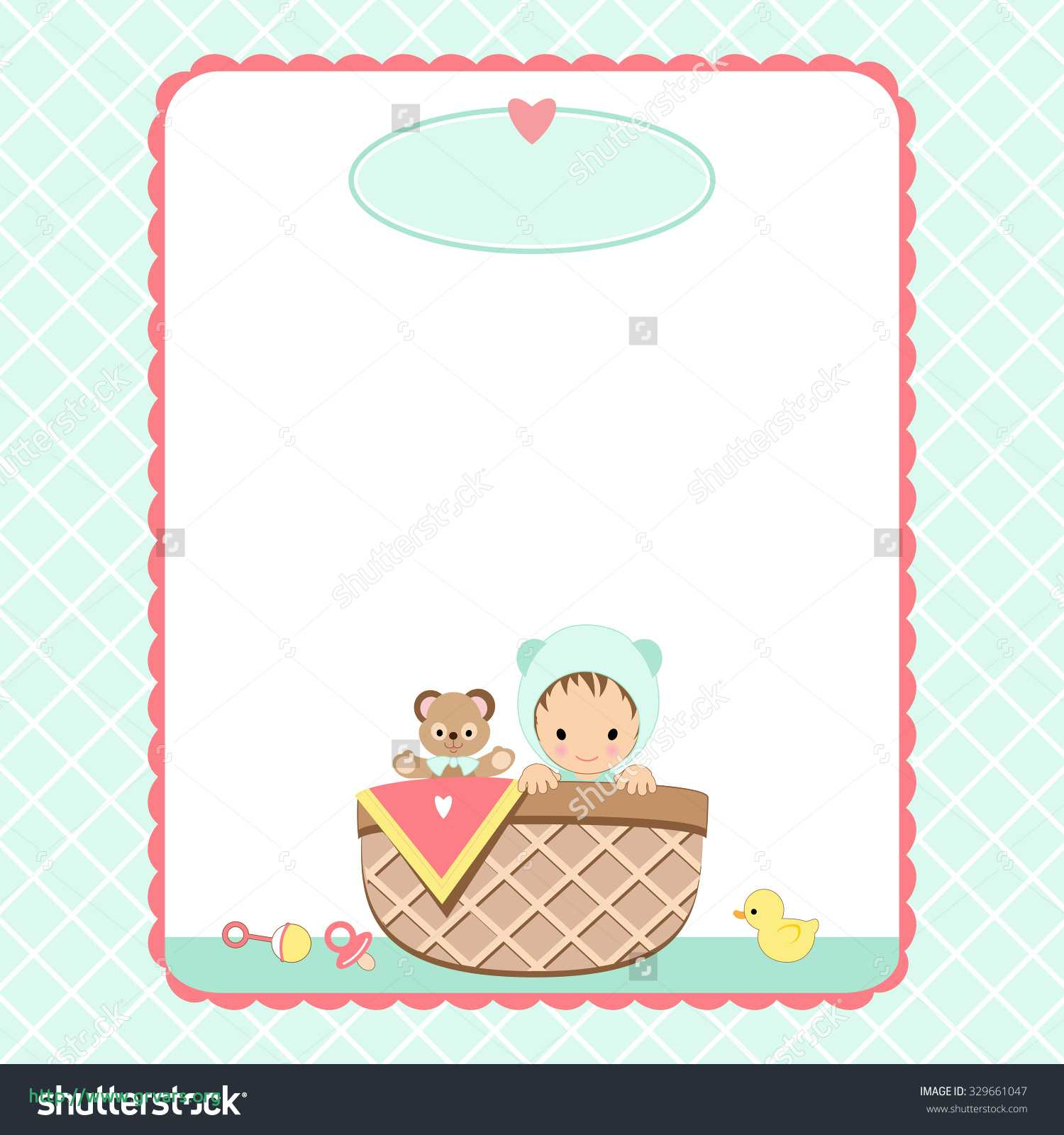 ROZKŁAD DNIA  W PRZEDSZKOLU
Grupy (Kotki i Jeżyki)
6:30 -8:40  schodzenie się dzieci, zabawy dowolne, zajęcia indywidualne 
8:40 -9:00  zabawa ruchowa/ przygotowanie do śniadania
9:00 -9:30  śniadanie
9:30 -9:45  zabawy dowolne 
9:45 -10:30   zajęcia dydaktyczne  w tym j. angielski
10:30- 11:45  zabawy na powietrzu lub zabawy  i zajęcia w sali 
11:45-12:00  zabawa ruchowa, przygotowanie do obiadu
12:00-12:30    obiad
12:30 -12:45  przygotowanie do odpoczynku 
12:45 -14:15  odpoczynek
14:15-14:45  zabawa ruchowa, przygotowanie do podwieczorku, zajęcia dodatkowe (np. rytmika)
14:45 – 15:00  podwieczorek 
15:00-17:30   zabawy dowolne, słuchanie bajek, zajęcia indywidualne, zabawy grupowe
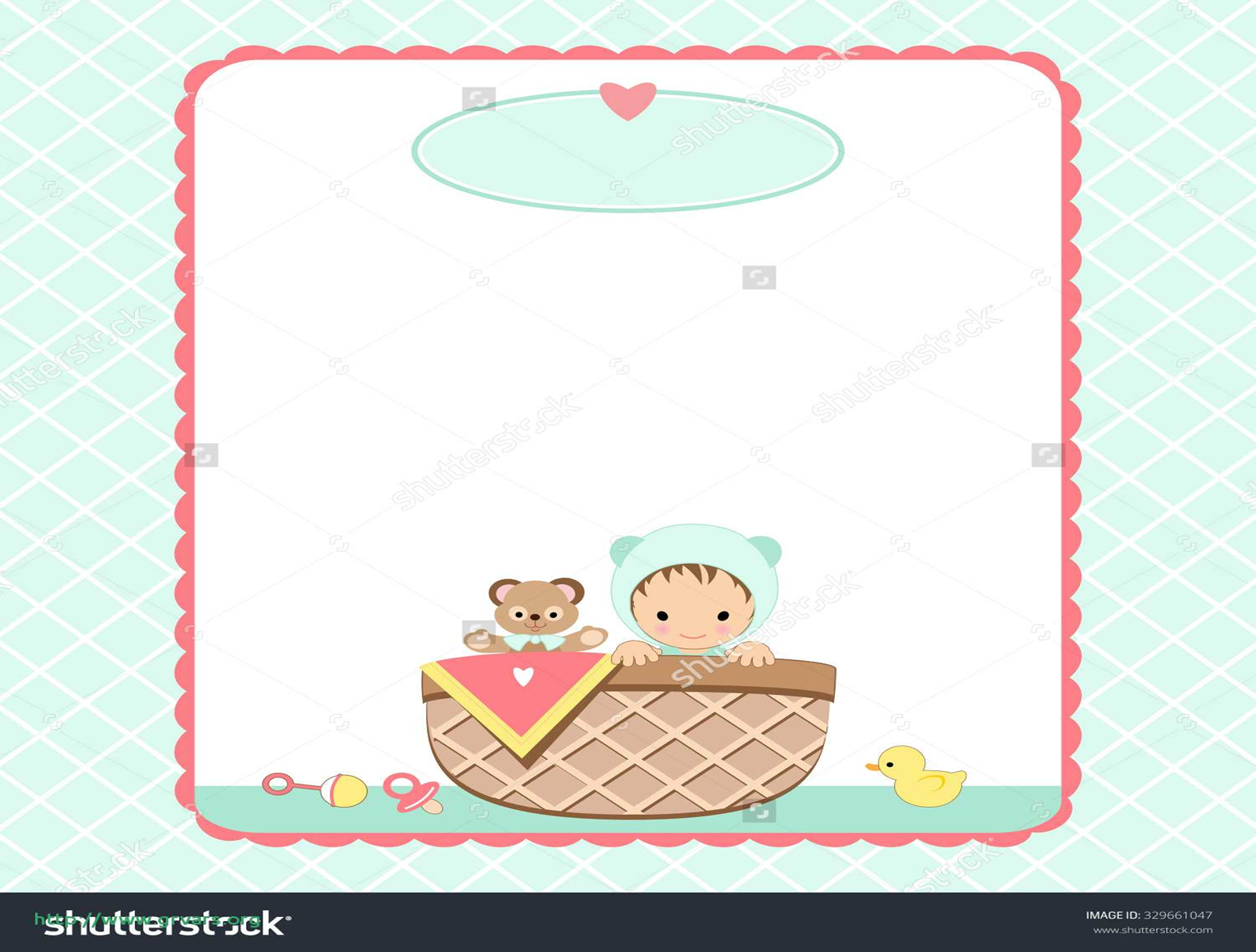 Grupy (Krasnale , Misie, Pszczółki , Sówki ) 
6:30 -8:40     schodzenie się dzieci, zabawy dowolne, zajęcia indywidualne 
8:40 -9:00   zabawa ruchowa/ Przygotowanie do śniadania
9:00 -9:30    śniadanie
9:30-9:45     zabawy dowolne, przygotowanie do zajęć 
9:45-10:45   zajęcia dydaktyczne  w tym j. angielski
10:45 -11:50   zabawy na powietrzu 
11:50 -12:00   zabawa ruchowa przygotowanie do obiadu
12:00 -12:30  obiad 
12:30-12:45  czynności higieniczne 
12:45 -14:30  zajęcia indywidualne, zajęcia dodatkowe, odpoczynek , zajęcia                         dydaktyczne, zajęcia dodatkowe np. rytmika 
14:30-14:45  zabawa ruchowa
14:45 -15:00  podwieczorek 
15:00-17:30  praca indywidualna, zabawy dowolne, słuchanie bajek , zabawy                         grupowe , zajęcia dodatkowe
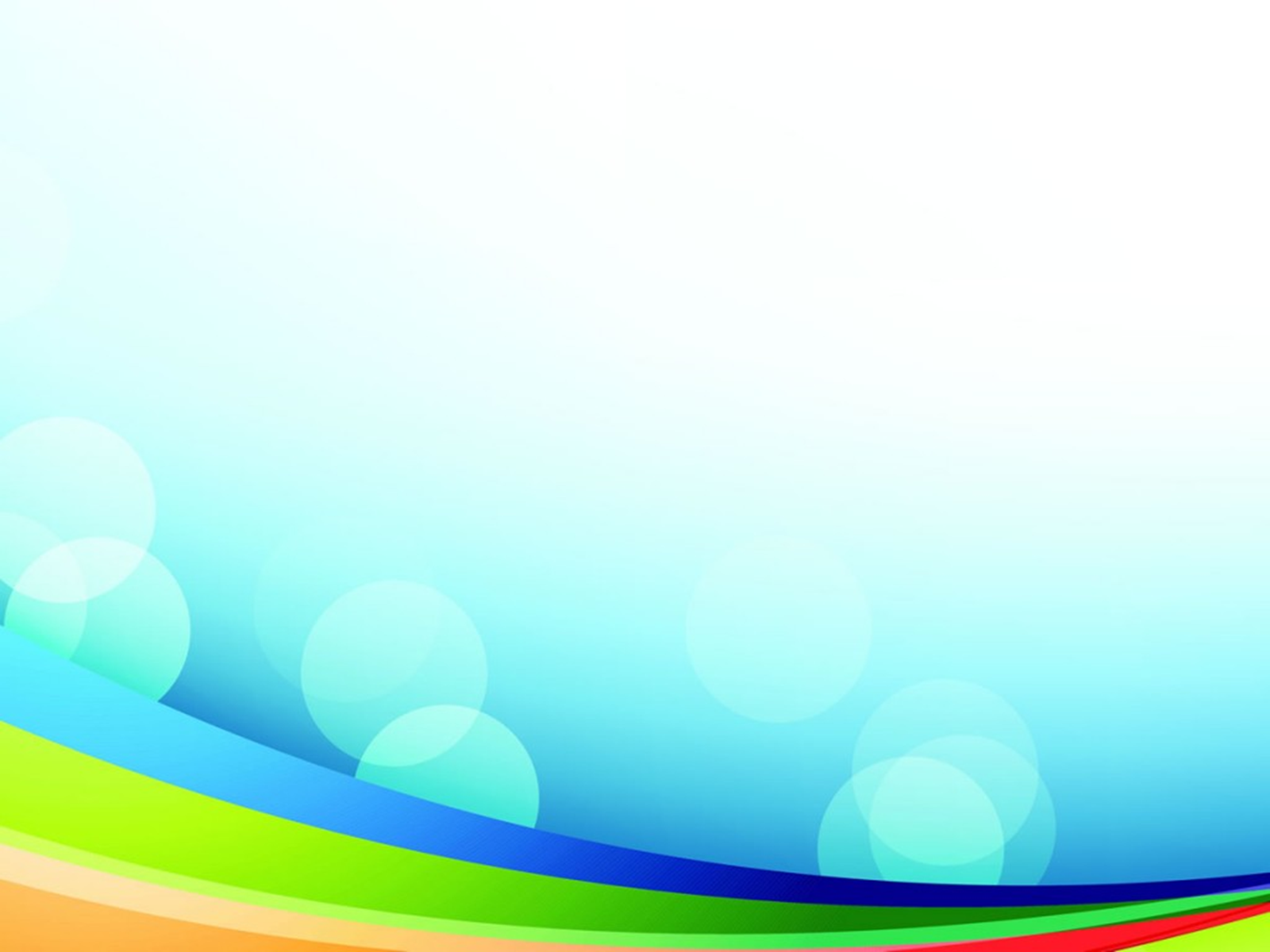 Język angielski: 
mgr Anna Żbikowska

Propozycja kart pracy: Wyd. MAC EDUKACJA.
Kotki i Jeżyki         bez kart pracy
Krasnale i Misie   „I love BOO” (B)  35zł.
Pszczółki i Sówki  „Start with Fluffy”  30zł.
Płatne u p. Anny ŻBIKOWSKIEJ (gr. Krasnale)
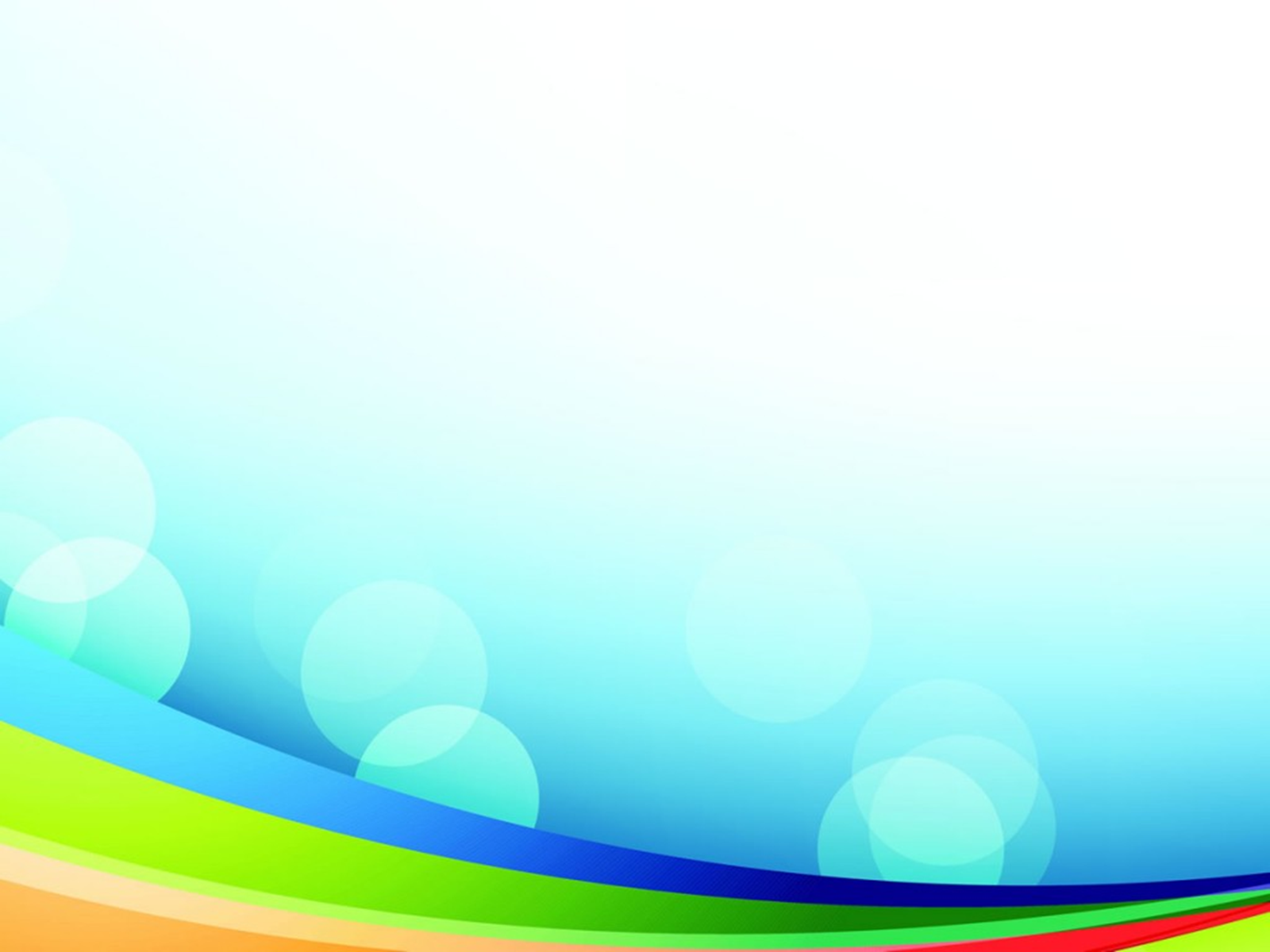 Logopeda: 
Harmonogram :
            mgr Honorata Zawistowska - grupy I, III,V
Poniedziałek: 14:00 - 16:00
Wtorek:          14:00 - 17:00
Środa:                9:30 -15:30
             mgr Zofia Pyc - II,IV,VI
Czwartek:  11:30 – 17:00
Piątek:        9:30 – 15:00
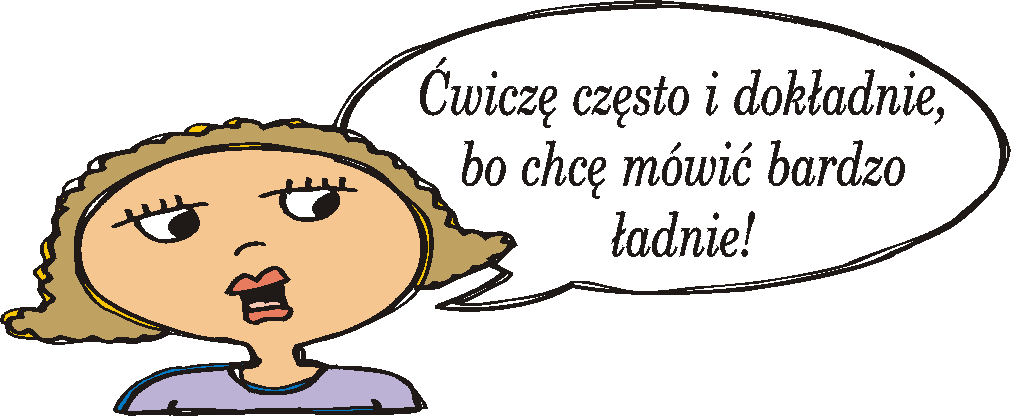 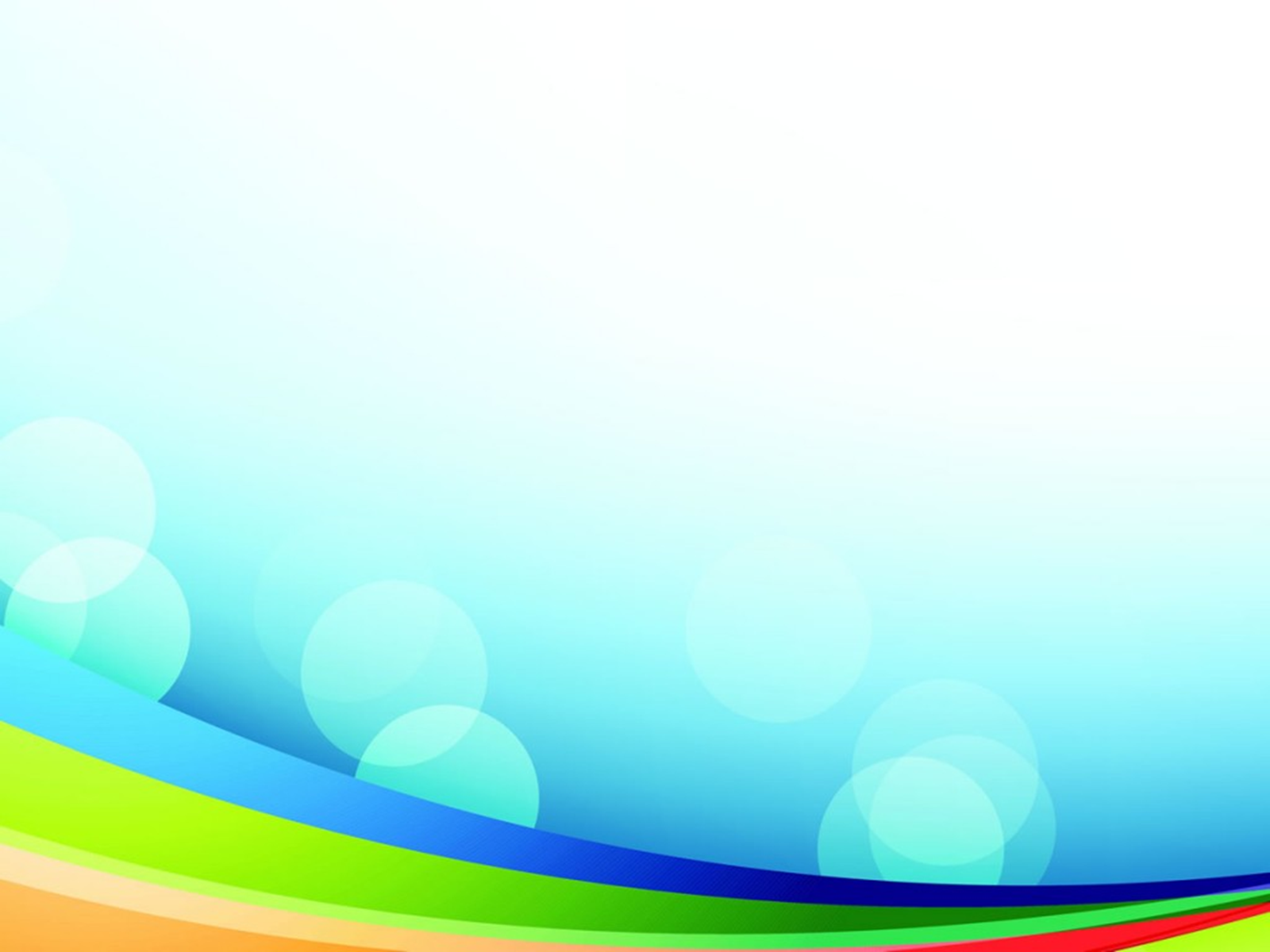 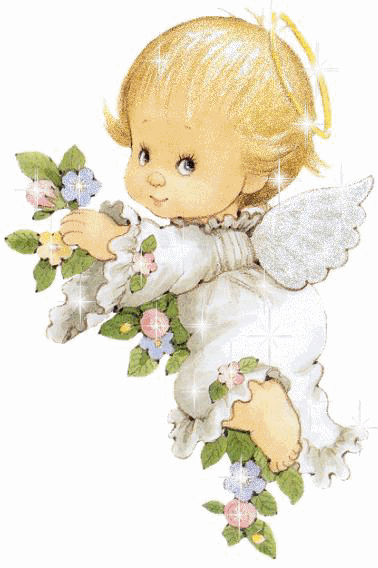 Religia
mgr  Maria d’Erceville 
Harmonogram :  
Wtorek : 10:15 - 12:15
Środa:        9:30 - 11:30 

Jeżeli  zgłoszone zastanie zainteresowanie  tymi zajęciami
Dla Grupy  „0” – Sówki  podręcznik do religii pt. : …………..
Koszt……………………..

Grupa Pszczółki i Misie   podręcznik do religii pt.: ……………….
Koszt………………………
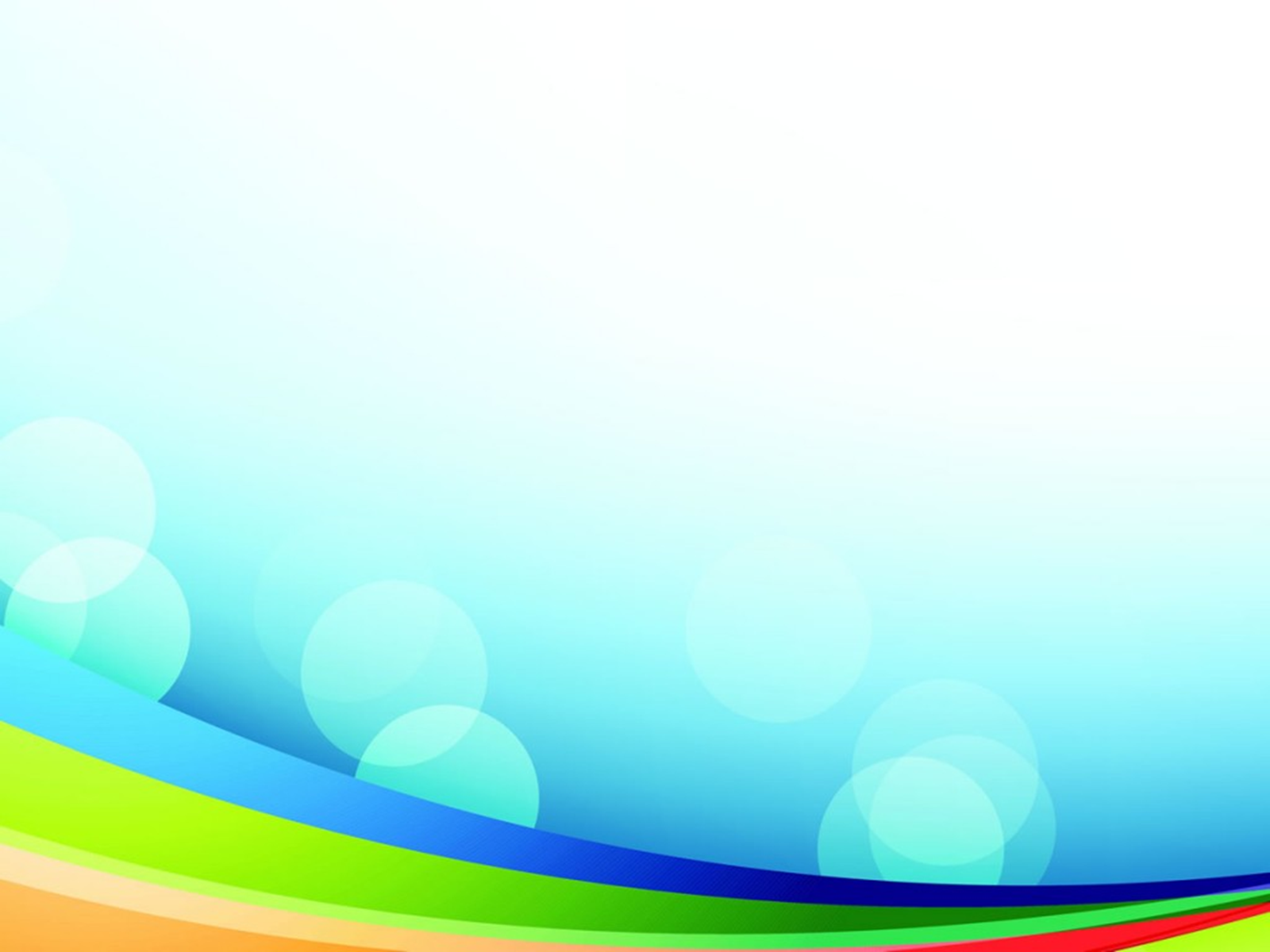 Rytmika

mgr  Jolanta Ostrowska 
Harmonogram :
Poniedziałek: 12:30 – 15:00
Środa:              13:45 – 15:30 
Piątek              13:45 – 15:30
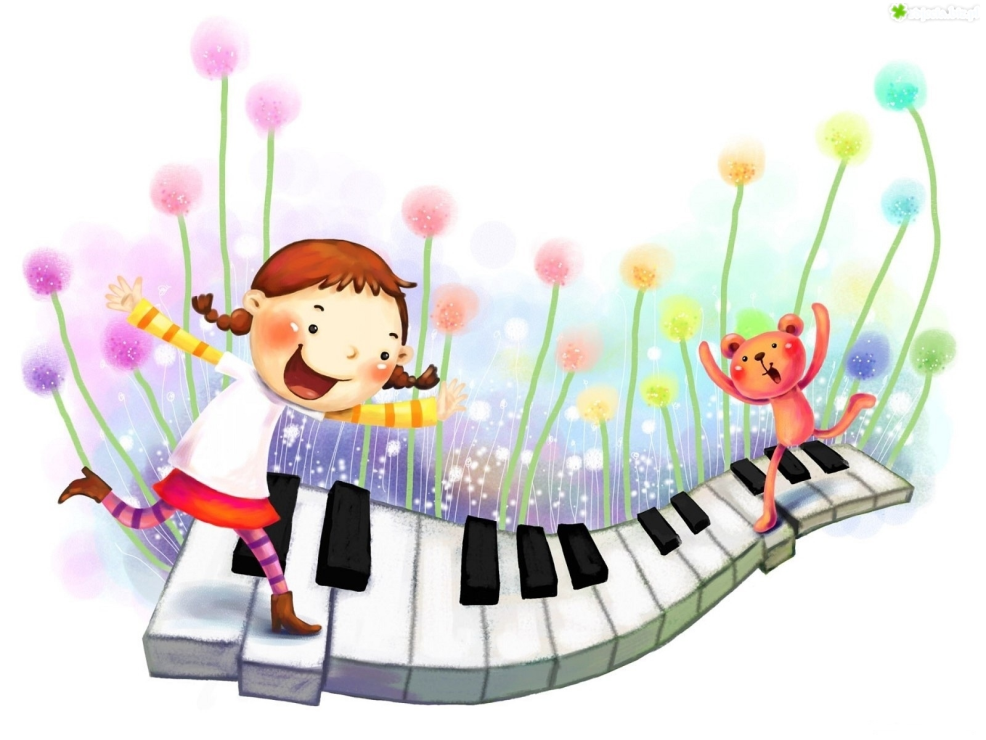 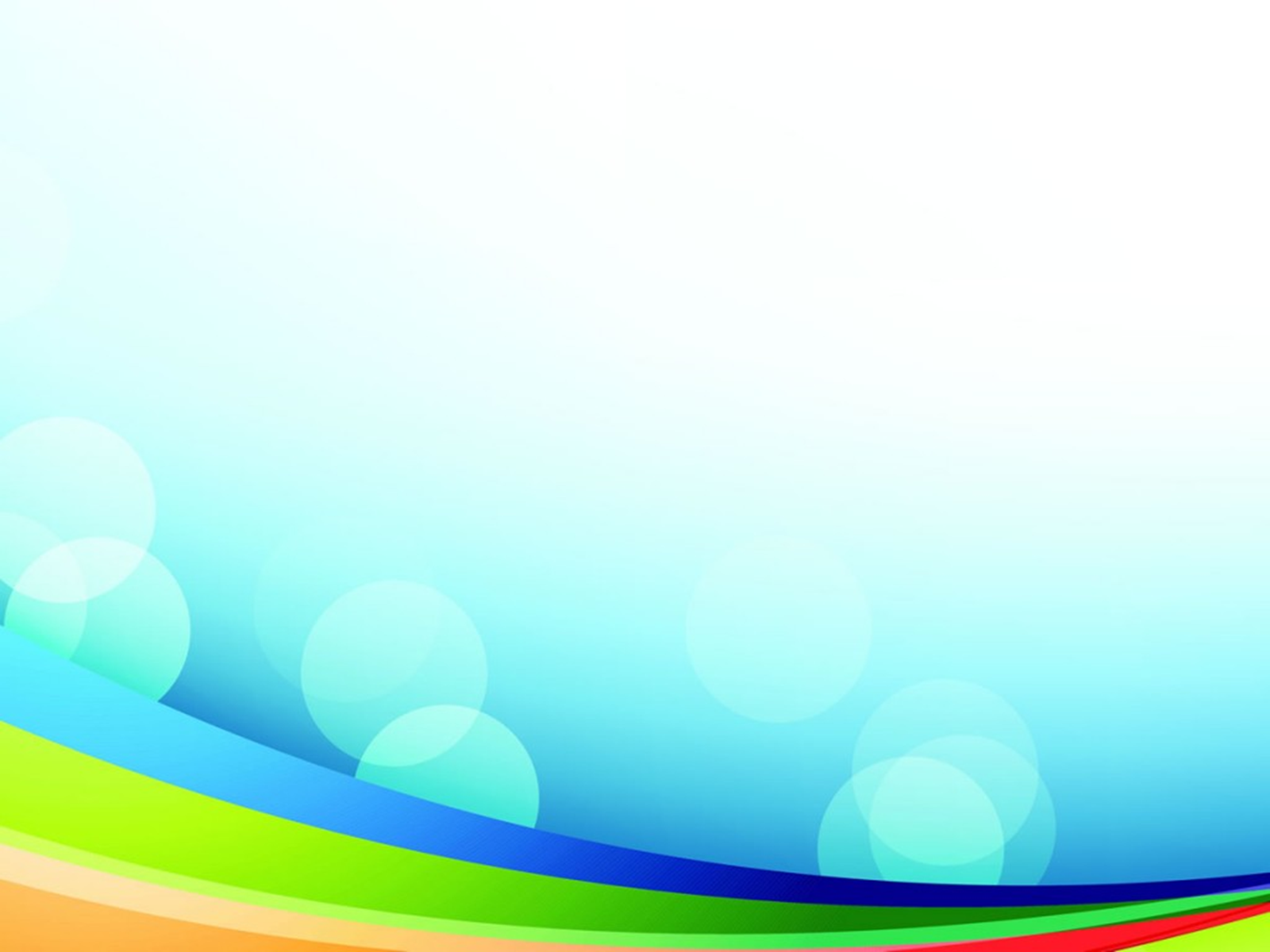 Realizujemy i wdrażamy:
System zarządzania SCRUM
„Kodowanie na dywanie” 
Innowację  pedagogiczną – „Savoir-vivre”
Innowację pedagogiczną – „Język angielski coraz mniej obcy”
Projekt Ekologiczny - Miasta Stołecznego Warszawy 
Program Bezpieczny Przedszkolak 
Program Współpracy ze szkołą
Program „W krainie uczuć i emocji przedszkolaka”
Program profilaktyczny „Chronimy dzieci”
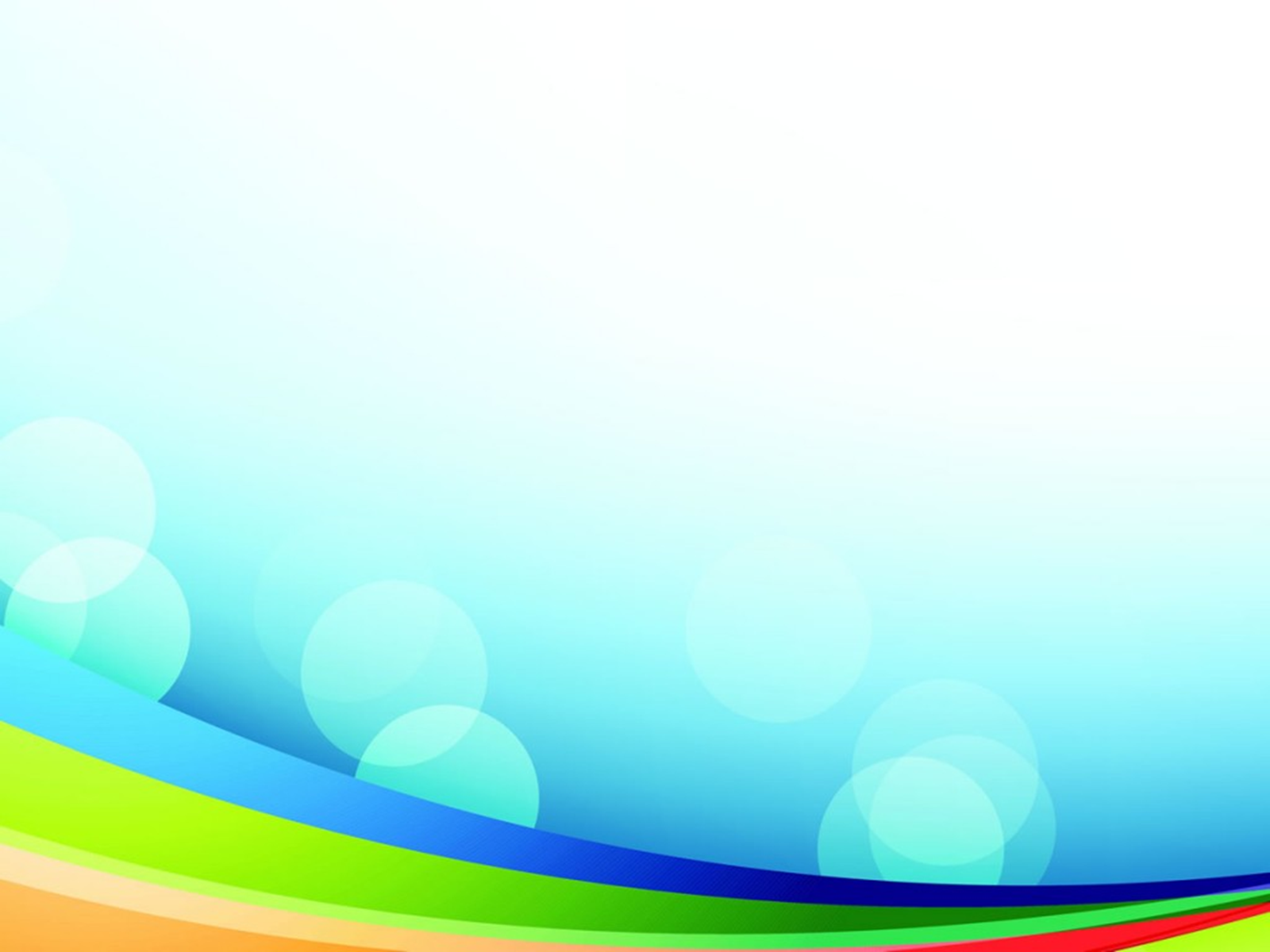 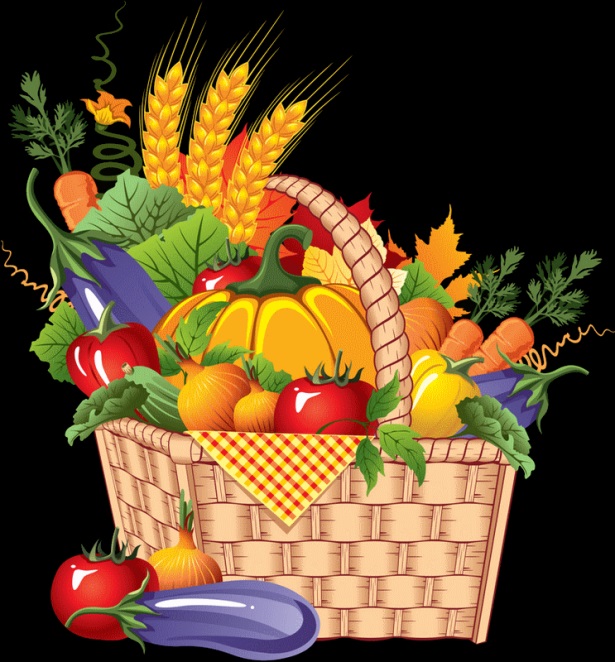 GOTUJĄ DLA DZIECI 
Pani Ewa Mizero
Pani Jolanta Więch
Pani Paulina Guzek
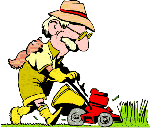 Konserwator 
Pan Janusz  Więch
Dozorcy
Pan Leszek Barczak
Pan Andrzej Mizero
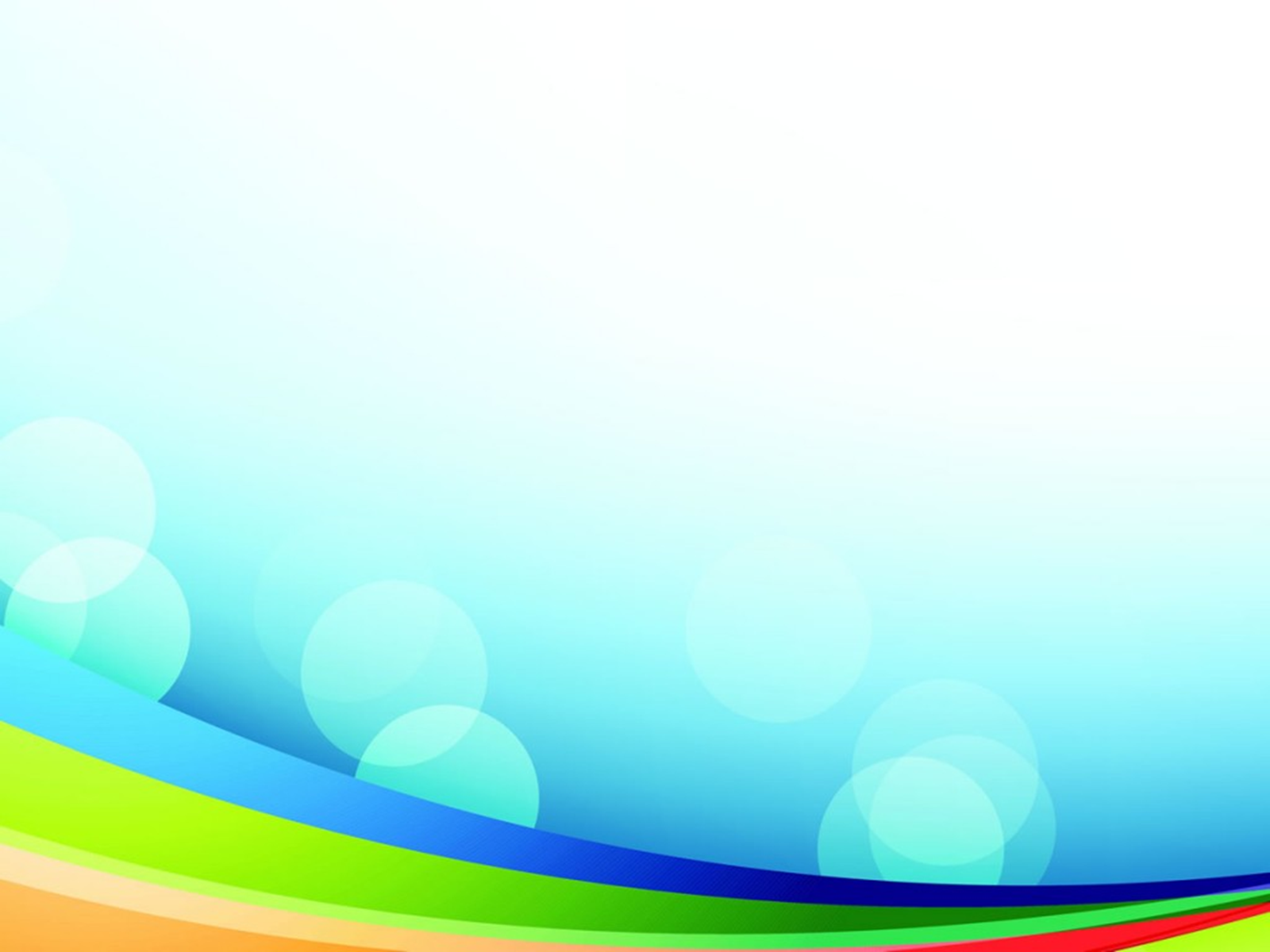 Rada Rodziców :
Przewodnicząca  Agnieszka Kocon
Skarbnik Anna Stypich

Ubezpieczenie  dzieci 24h  (SIGNAL IDUNA UBEZPIECZENIA)  
  53 zł jednorazowo  do 25 września 
Na konto nr: 18114016611023000000380965
Wpisać nr polisy 380965 Przedszkole nr 243  oraz imię i nazwisko dziecka

Stawka wpłat na Radę Rodziców 
Dotychczas 20 zł  miesięcznie płatne w dwóch ratach
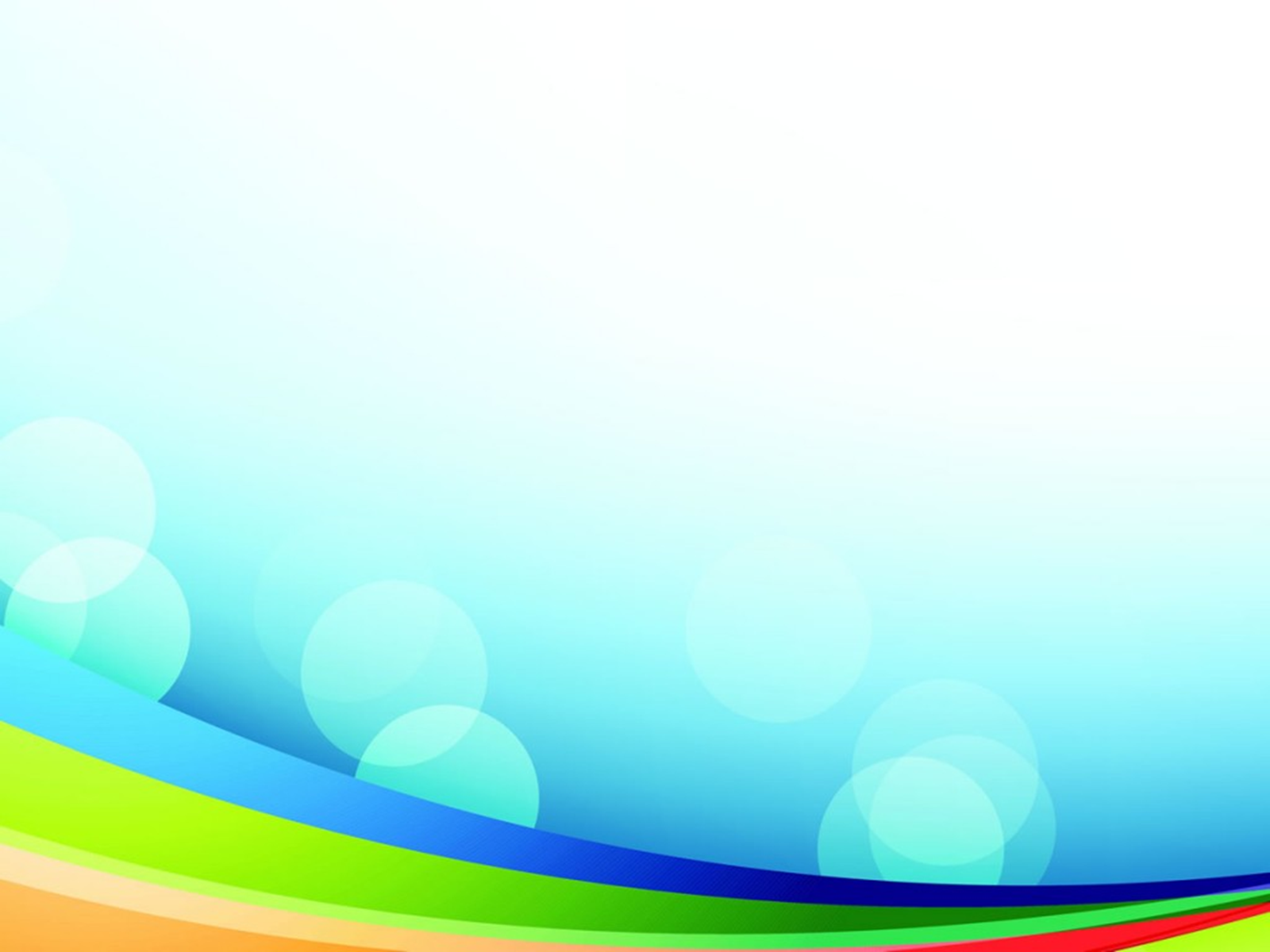 OPŁATY
Stawka żywieniowa: (opłacana „z góry”, w miesiącu poprzedzającym) – odpisy za miesiąc przechodzony
PROPOZYCJA ZMIANY WYSOKOŚCI STAWKI ŻYWIENIOWEJ OD 1 WRZEŚNIA
 - 10 zł. ( 3 posiłki )
 - 8,00 zł. ( 2 posiłki w przypadku dzieci odbieranych przed podwieczorkiem– rodzic składa pisemne  oświadczenie)

 Terminy opłat:Opłat dokonujemy na konto bankowe:
Żywienie: 03 1030 1508 0000 0005 5060 3055 z imieniem i nazwiskiem dziecka
Opłaty za wyżywienie wnosi się w okresach miesięcznych, z góry do dnia 20 - go miesiąca  poprzedzającego miesiąc, w którym następuje korzystanie z posiłków.

Osobom płacącym na konto przekazywane są wydruki o wysokości opłat do dnia 15 -go każdego miesiąca oraz wysyłane maile z kwotą do zapłaty. 

W przypadku nieterminowego uiszczania opłat naliczane będą ustawowe odsetki, a w przypadku braku wpłaty Rada Pedagogiczna podejmuje uchwałę o skreśleniu dziecka z listy.

 Odpisy:Żywienie – dni nieobecności dziecka odpisujemy – zwracamy, przy kolejnej opłacie za przedszkole, z wyjątkiem pierwszego dnia nieobecności. Jeżeli jednak rodzic zawiadomi przedszkole w dniu poprzedzającym lub w pierwszym dniu nieobecności do godziny 9.00, że dziecko będzie nieobecne, odpisujemy również pierwszy dzień.
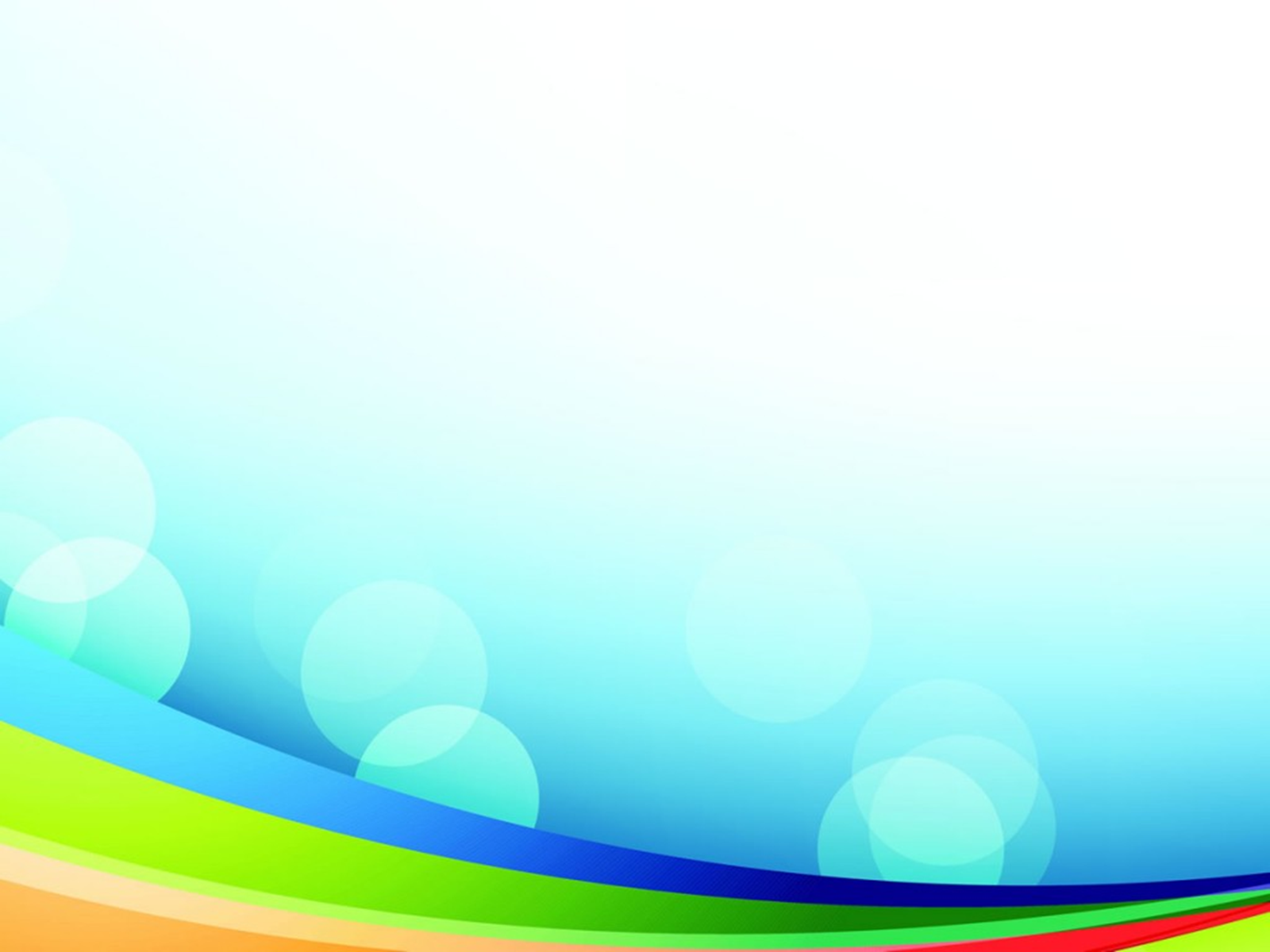 Sprawy  organizacyjne
Podstawa programowa dla przedszkoli 
Plan rozwoju przedszkola 
Regulamin bezpieczeństwa
Statut z aneksem
Ustawa o bezpieczeństwie żywności i żywienia
Upoważnienia do odbioru
Zgody
Przyprowadzanie dzieci 
Odbieranie dzieci
Zabezpieczenie dodatkowych  ubranek 
Wycieczki i wyjścia